20 Years of Water Quality Status and Trends in the Clark Fork-Pend Oreille Watershed 1984-2004
John Babcock, Bruce Anderson, and Gary Ingman,
Land & Water Consulting/PBSJ
and
Vicki Watson, UM Watershed Health Clinic
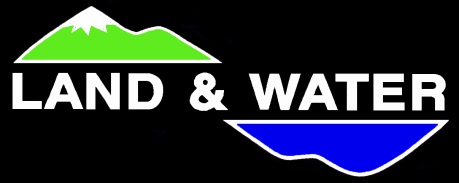 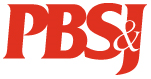 Tri-State Water Quality CouncilHistory & Mission
• Formed in 1993 to address interstate water quality issues in the three-state watershed

• Primary interstate issue is nutrients & eutrophication

• Secondary issue is heavy metals toxicity

• Mission: …”Citizens, business, industry, government and environmental groups are united”…”to improve water water quality”… ”through mutual respect, collaboration, science and education.”
Tri-State Water Quality CouncilManagement Goals
• Control nuisance algae in the Clark Fork by reducing nutrient concentrations

• Protect Pend Oreille Lake by maintaining or reducing nutrient loading from the Clark Fork R.
 
• Reduce near-shore eutrophication in Pend Oreille Lake by reducing non-point nutrient loading
  
• Improve Pend Oreille River water quality through aquatic weed management and tributary non-point source controls
Tri-State Water Quality CouncilManagement Plan Elements
• Basin-wide nutrient management plan

• Clark Fork voluntary nutrient reduction plan (VNRP)

• MT-ID Pend Oreille Lake nutrient loading agreement
 
• Pend Oreille Lake management plan (TMDL)
  
• Public involvement & education

• Basin-wide monitoring plan
The Clark Fork-Pend Oreille Watershed
• 26,000 mi.2 drainage area

• includes Clark Fork of the Columbia River, Pend Oreille Lake, Pend Oreille River

• includes 2 EPA Regions, 3 states, 14 counties, several Indian reservations
Monitoring Program Goals
Clark Fork River – 

• Nutrients - evaluate time trends and spatial variation



• Periphyton - evaluate time trends



• Mid-summer Targets - evaluate compliance with 		             nutrient concentration targets
Monitoring Program Goals
Pend Oreille Lake – 
• Nutrient Loads - estimate annual nutrient loads via 			  	     Clark Fork River

• Periphyton - evaluate time trends for near-shore algae

• Secchi Disc - evaluate time trends for Secchi transparency
Pend Oreille River – 
• Nutrients - evaluate time trends
Water Quality Trends Analysis
• 20-year data set available from Tri-State Council and former MT DEQ monitoring programs

• evaluation scheduled to coincide with 10-year anniversary of tri-state management plan 

• results will be used to evaluate progress &
  adjust management plan
Monitoring Locations
Clark Fork River – 32 total stations
5 headwater stations (above Warm Springs)
15 mainstem stations
12 tributaries
7 monitored for algae
5 monitored for summer nutrient targets
Pend Oreille River – 2 stations
Monitoring Parameters
Nutrients  
Total Phosphorus (TP)
Total Nitrogen (TN) (TKN + NO2+NO3)	
Soluble Reactive Phosphorus (SRP)
Total Soluble Inorganic Nitrogen (TSIN) (NO2+NO3 + NH4)
Metals 
Total Recoverable Copper (Cu)
Total Recoverable Zinc (Zn)
Algae  
Chlorophyll A (chla)
Ash Free Dry Weight (AFDW)
Flow (CFS)
Total Phosphorus – Upper Watershed
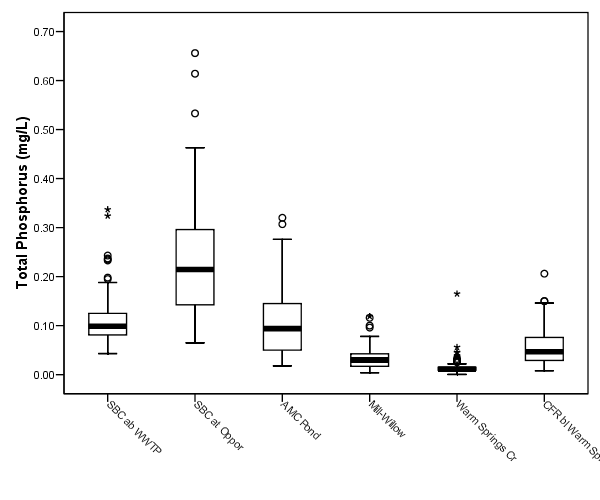 Total Phosphorus – Clark Fork Mainstem
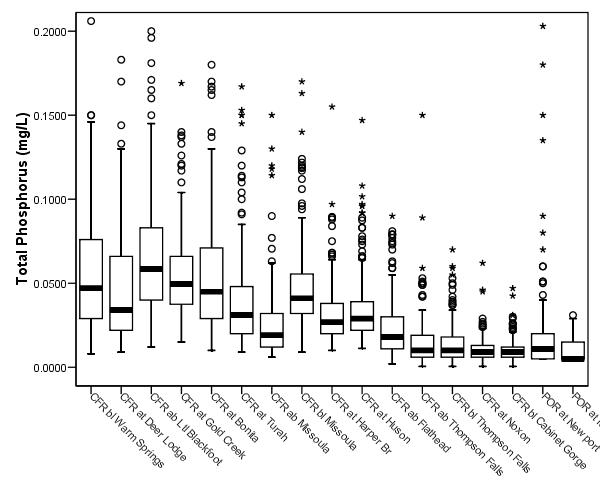 Total Phosphorus – Tributaries
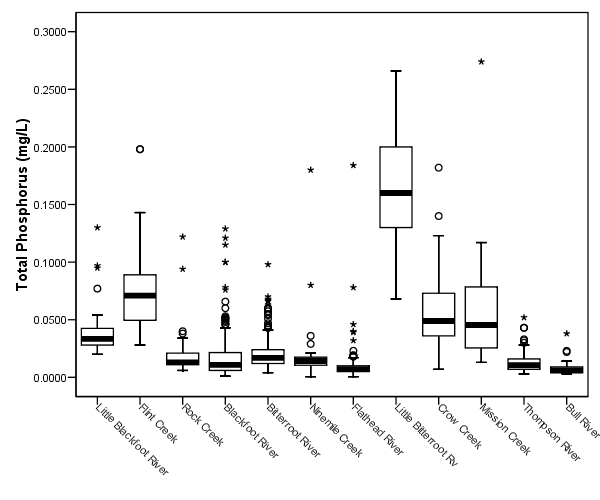 Total Nitrogen – Upper Watershed
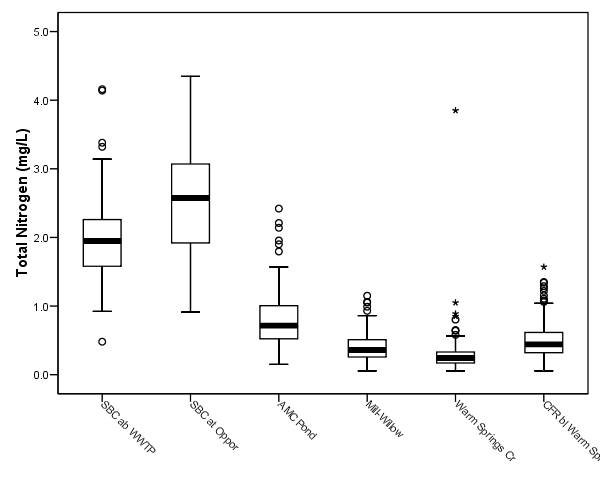 Total Nitrogen – Clark Fork Mainstem
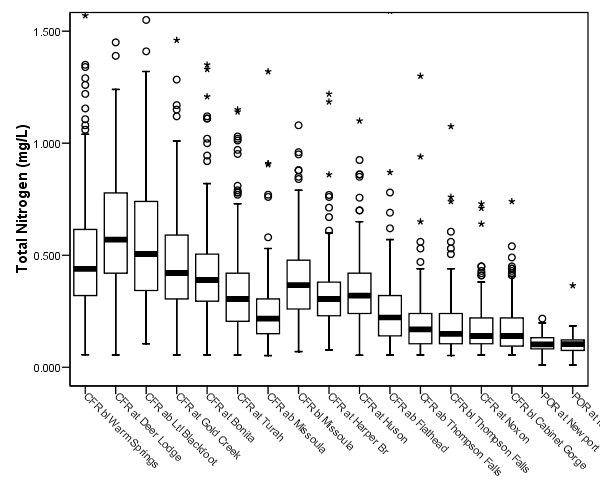 Total Nitrogen – Tributaries
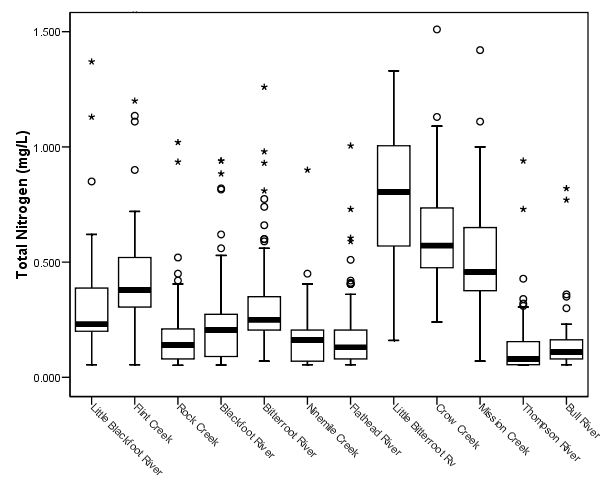 Soluble Reactive Phosphorus – Upper Watershed
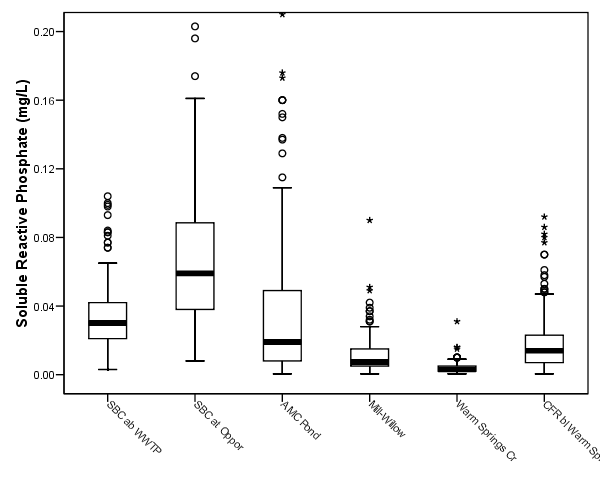 Soluble Reactive Phosphorus – Clark Fork Mainstem
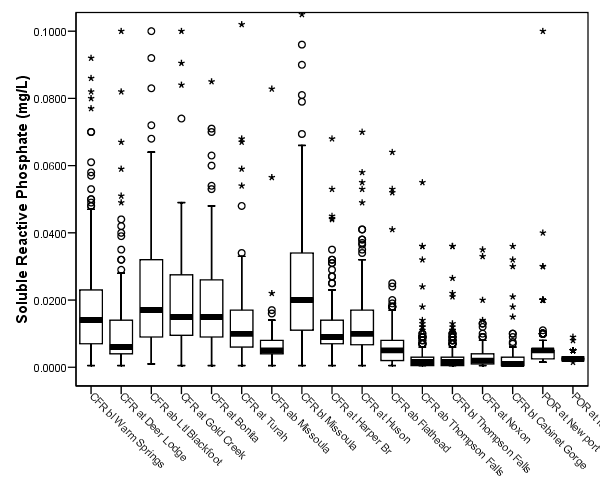 Soluble Reactive Phosphorus – Tributaries
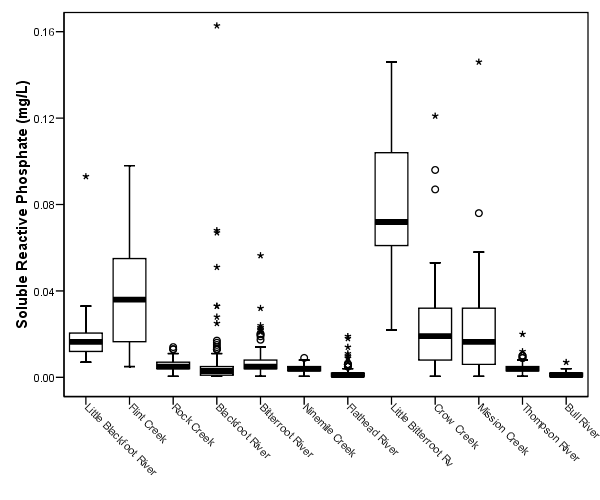 Total Soluble Inorganic Nitrogen – Upper Watershed
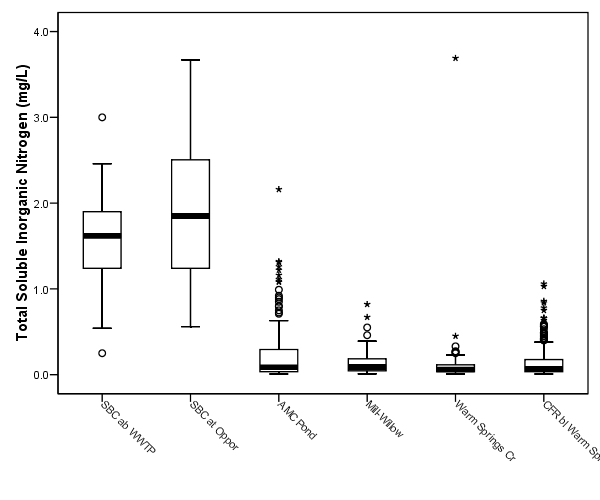 Total Soluble Inorganic Nitrogen – Clark Fork Mainstem
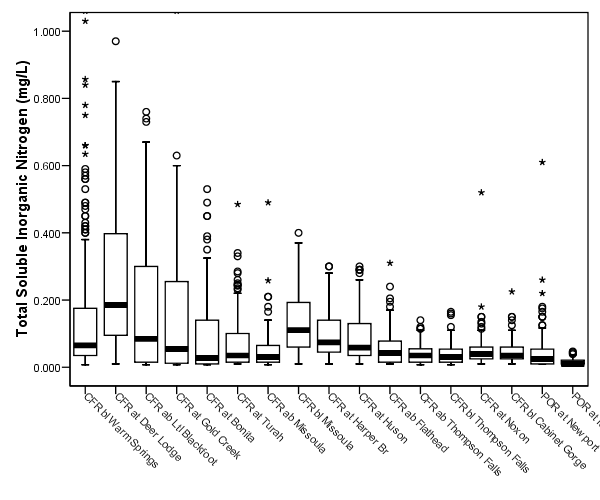 Total Soluble Inorganic Nitrogen – Tributaries
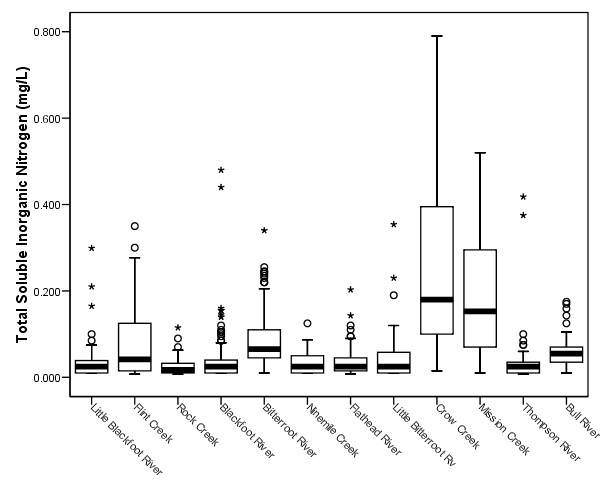 Total Recoverable Copper – Upper Watershed
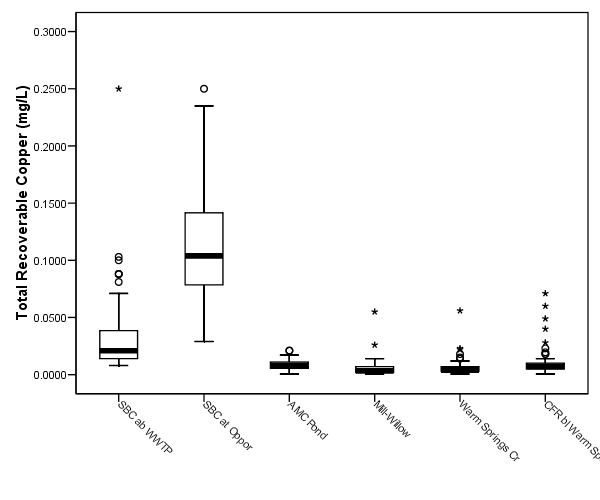 Total Recoverable Copper – Clark Fork Mainstem
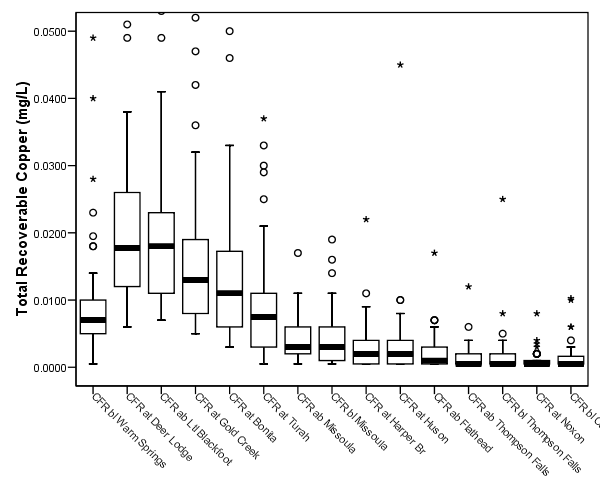 Total Recoverable Copper – Tributaries
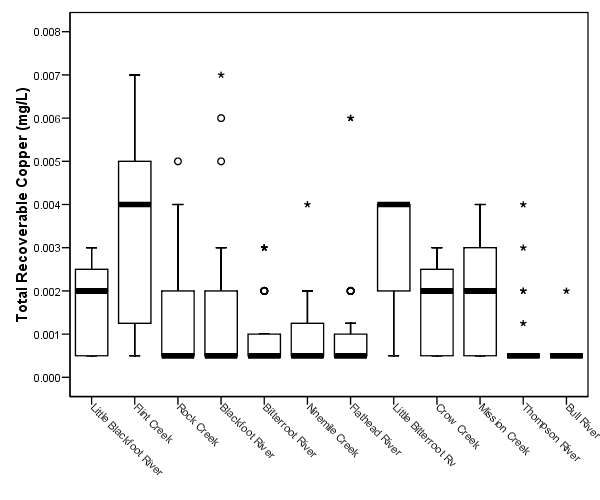 Total Recoverable Zinc – Upper Watershed
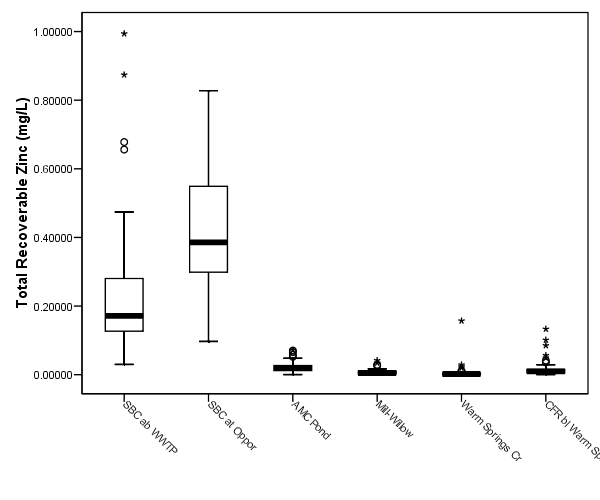 Total Recoverable Zinc – Clark Fork Mainstem
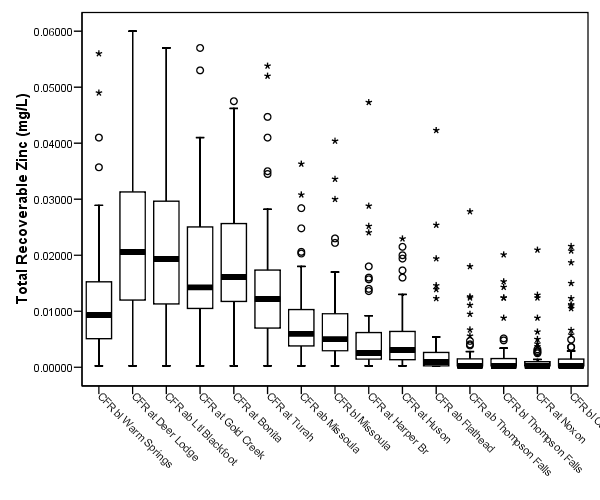 Total Recoverable Zinc – Tributaries
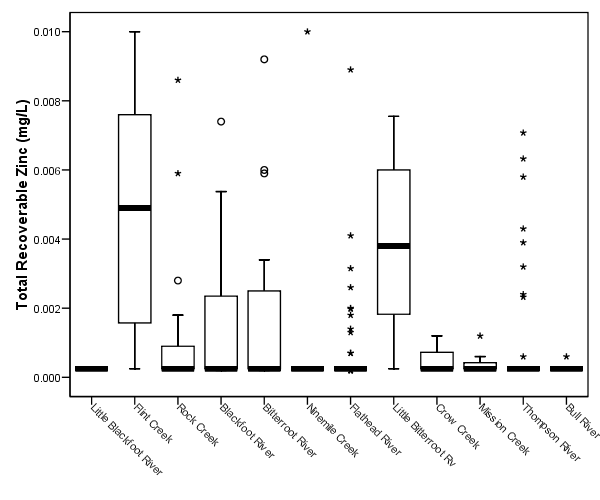 Clark Fork River Nutrient Trend Detection
Number of Statistically Significant Parameter/Flow Correlations
Statistically Significant Trends
Statistically Significant TrendsUpper River
Statistically Significant TrendsClark Fork Mainstem
Statistically Significant TrendsTributaries
Total Phosphorus – below Deer Lodge
Total Nitrogen – below Deer Lodge
Soluble Reactive Phosphorus – below Deer Lodge
Total Soluble Inorganic Nitrogen – below Missoula
Total Recoverable Copper – Silver Bow Creek above Butte WWTP
Total Recoverable Zinc – Silver Bow Creek above Butte WWTP
Periphyton Monitoring
Clark Fork River Nuisance Algae
Clark Fork Periphyton – spatial trends
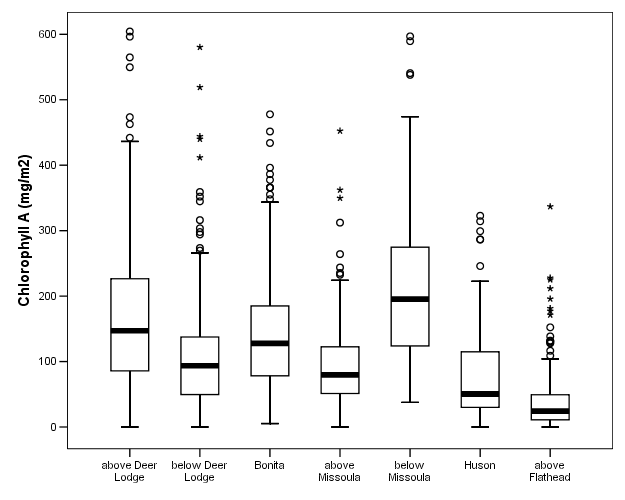 Statistically Significant Trends - Chlorophyll A and AFDW
Periphyton Target Attainment
Summer Nutrient Targets
Primary Targets

Total Nitrogen: All Stations = 300 g/L
Total Phosphorous: Upstream of Missoula = 20 g/L
Total Phosphorous: Downstream of Missoula	= 39g/L

Secondary Targets

Total Soluble Inorganic Nitrogen = 30 g/L
Soluble Reactive Phosphate = 6 g/L
Summer Nutrients 1998-2002 - Number of Years below Target
Summer Nutrients 1998-2002- Percent of Samples below Target
Statistically Significant Trends Based on Summer Data
Conclusions – Clark Fork River
Nutrient and metal concentrations are generally high in the upper watershed, and decrease downstream

Approx. ½ of stations show significant trends for nutrients, less for metals

TP, TN, and SRP are decreasing throughout the watershed in response to management activities 

TSIN is increasing in localized areas in response to development activities

Metals are decreasing in the upper watershed
Conclusions – Clark Fork River
Summer nutrient concentrations are approaching targets but are not yet in compliance at most stations
 
Trend slopes suggest targets will be attained at most stations within a few years

Attainment of periphyton standing crop targets has been highly variable by year and location

Periphyton standing crops have shown an increasing trend at some locations

Prevailing drought conditions have likely contributed to this pattern
Connecting the Feedback Loop
• Results will be used to fine-tune VNRP assumptions & management actions

• Documentation of emerging problems will be focal point for future planning  

• Results will support MT DEQ’s basin-wide TMDL allocation process

• Results will be used to fine-tune & optimize future monitoring
Lessons Learned
• consistent, long-term data sets are invaluable!

• good data helps build trust among stakeholders & depoliticizes water quality issues

• documentation of successes encourages participation, facilitates sponsorship, & provides basis for giving credit to partners

• early detection of emerging problems – “an ounce of prevention”

• despite the best monitoring design efforts, the answers won’t always be cut & dried – fine-tuning through an active feedback loop will always be needed
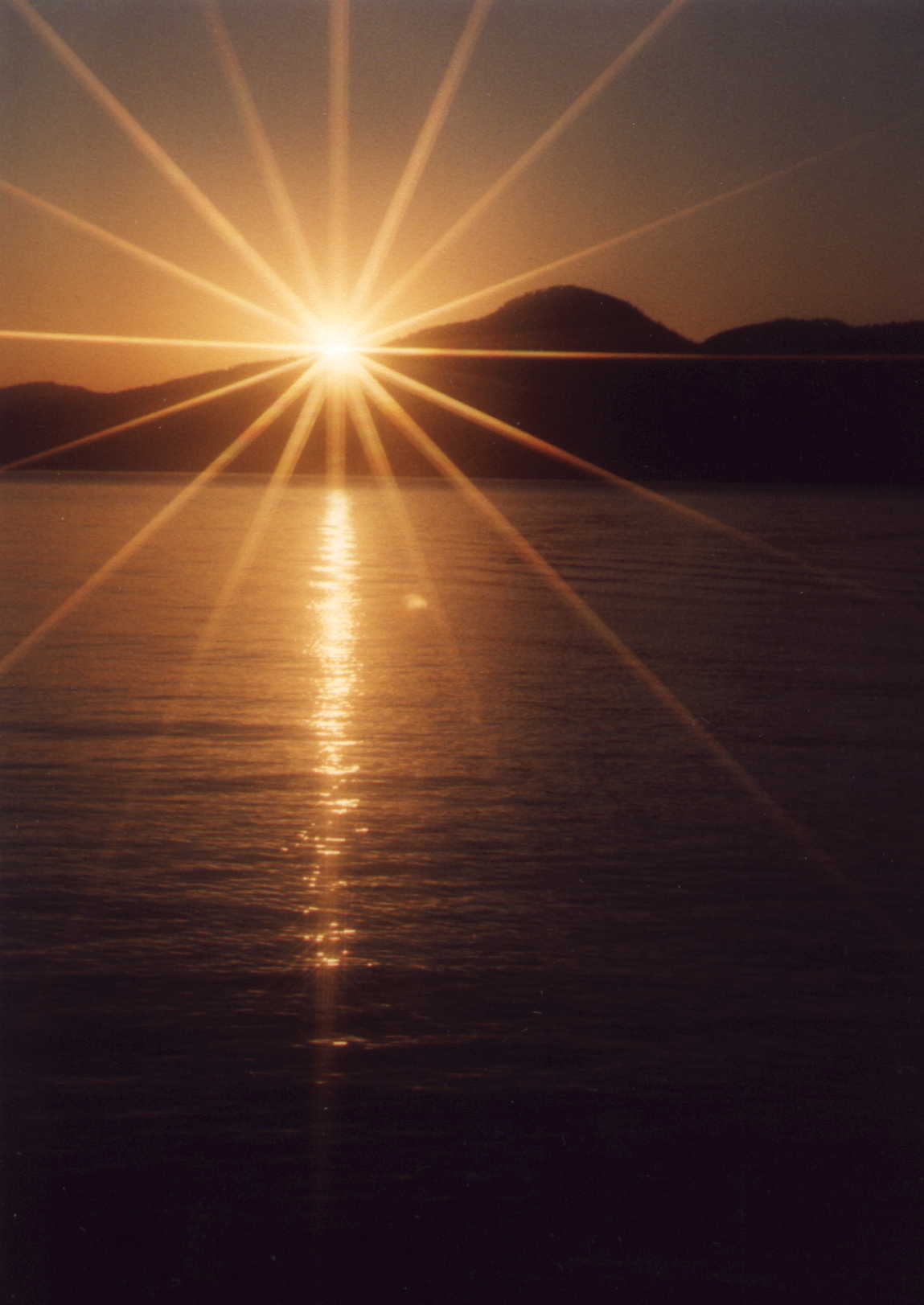 www.tristatecouncil.org